ZEAL WITH ENDURANCE – PART 3
2 TIMOTHY 4:7-10
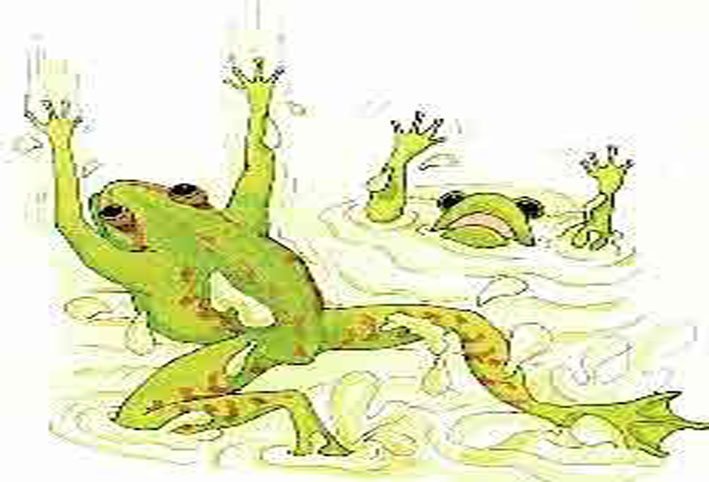 Part One and TWO
ZEAL WITH KNOWLEDGE

ZEAL WITH PASSION
THREE LIES
1. FEELING VS KNOWING

2. “I CAN DO IT ON MY OWN STRENGTH”

3. “LET GO AND LET GOD”
UNION WITH CHRIST
THREE TRUTHS
1. KEEP CHRIST CLOSE

2. KEEP FALSE TEACHING AWAY

3. GOD IS LOVE AND IN CONTROL